Tradiční odrůdy hrušní
Zdeněk Buzek
www.tradicniodrudy.cz
Hrušeň obecná (Pyrus communis)
Roste divoce v jihozápadní Asii
Pravděpodobně vznikla jako kříženec maloasijských druhů
Na našem území roste původní Hrušeň polnička (Pyrus pyraster), většina dnes rostoucích stromů jsou kříženci s hrušní obecnou
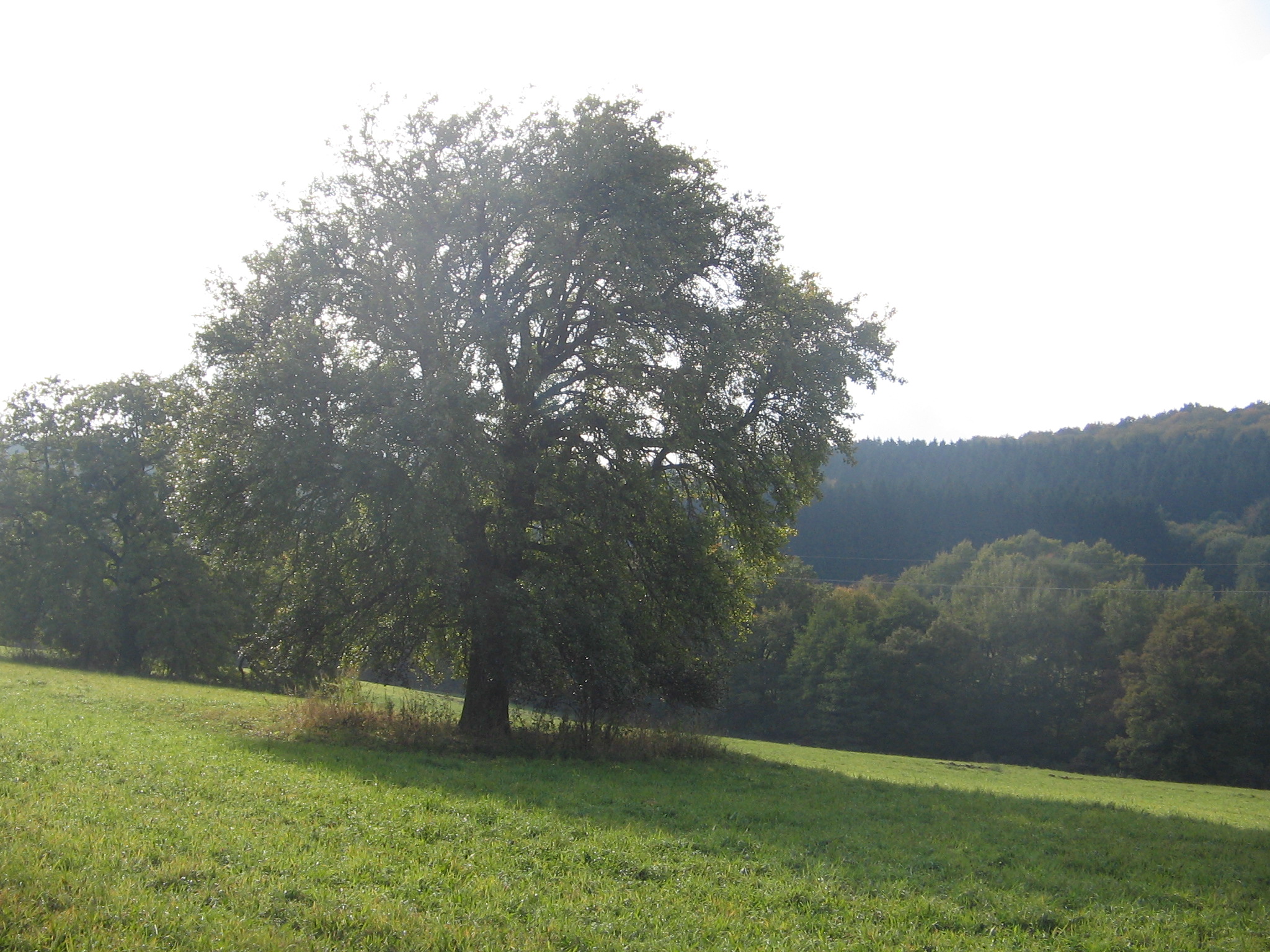 Dávná historie pěstování hrušně
Tak jako jabloň je i hrušeň zmiňována v antických textech (např. Homér)
 Ve starých  spisech  je popisována  větší pěstitelská náročnost  proti  jabloním.
Nejstarší nálezy na našem území jsou zbytky kulatých plodů hrušní z doby laténské ( 450 př. n. l.) 
Další nálezy pochází z Mikulčic, Starého města, Šakvic a Prahy z doby hradištní,  jak hrušně polničky, tak i ušlechtilejší hrušně obecné, přesto  jsou méně časté než nálezy jabloní
Středověk
Vznik mnoha lokálních odrůd hrušní, počet byl pravděpodobně mnohem větší než u jabloně
Středověk považoval syrové  a nezralé hrušky za pokrm škodlivý zdraví
Přes velký počet odrůd nedosahuje pěstování hrušně velkého rozšíření tak jako u jabloní a švestek
Novověk
Od poloviny 18. století nastává zlom v evropských sortimentech hrušní, a to pronikavým nástupem kvalitních odrůd
Některé z nich se pěstují do dnes (Boscova lahvice, Dielova, Hardyho, Křivice)
Většina z nich je objevena jako náhodný semenáč
Vznikají rozsáhlé sbírky odrůd - např. děkan M. Rosler v Poděbradech (1754 – 1829), hrabě J.E. Canal  v Praze (1745 – 1826)
Lucasova přirozená soustava hrušek
Dělí hrušky do 15. tříd podle jejich tvaru a konzistence dužniny
Lucas rozděluje hrušky na (Máslovky, Polomáslovky, Bergamotky, Polobergamotky, Zelené dlouhé hrušky, Lahvice, Čáslavky, Ruselety, Muškatelky,  Kořenité hrušky, Dobré hrušky, Vavřinky podlouhlé,  Vavřinky kulaté, Mestnice podlouhlé, Mestnice kulaté)
Současnost  pěstování hrušní na našem území
Vedle tradičních odrůd je k dispozici i celá řada nových odrůd 
Zatím se cíleným šlechtěním nepodařilo především v chuťových vlastnostech úplně překonat odrůdy tradiční
Nové odrůdy jsou vhodnější pro pěstování v plantážích, brzy nastupují do plodnosti, nemají bujný vzrůst atd.
Česká republika společně s Belgií má nejrozvinutější šlechtitelský program hrušní. 
Ing. Jiří Bouma vyšlechtil na 30 nových odrůd, mnohé z nich se pěstují po celém světě - např. odrůda Dicolor.
Nároky hrušní na podmínky pěstování
Hrušně patří k nejvíce náročným ovocným druhům z hlediska půdních a klimatických podmínek
Poměrně  špatně snáší  horší půdní podmínky
Jsou to dlouhověké stromy v závislosti hlavně na odrůdě  a podnoži
Vhodné podnože pro výsadby v krajině
Hrušňový semenáč ( jeho vhodné selekce)
Méně vhodné jsou semenné podnože  jiných druhů (hlohu, jeřábu atd.)
Nevhodné jsou kdoulové podnože
Charakteristika  hrušní
Jedná se o stromy střední  až větší velikosti velikosti s možností dožití  150  - 300let v ideálních podmínkách roubovaných na  hrušňovém semenáči
Některé odrůdy snáší chudší půdy a vyšší polohy a relativně  nejlépe i zamokření a přísušky
Vhodné  lokality k výsadbě
I z hlediska  nároků na půdu jsou hrušně po  teplomilných peckovinách  nejvíce náročným druhem, ocení   hluboké kvalitní  a propustné půdy
Nevhodné jsou mrazové polohy  a závětrná místa, zamokřené polohy
Z hlediska nároků ke klimatu jsou  hrušně velmi variabilní skupinou
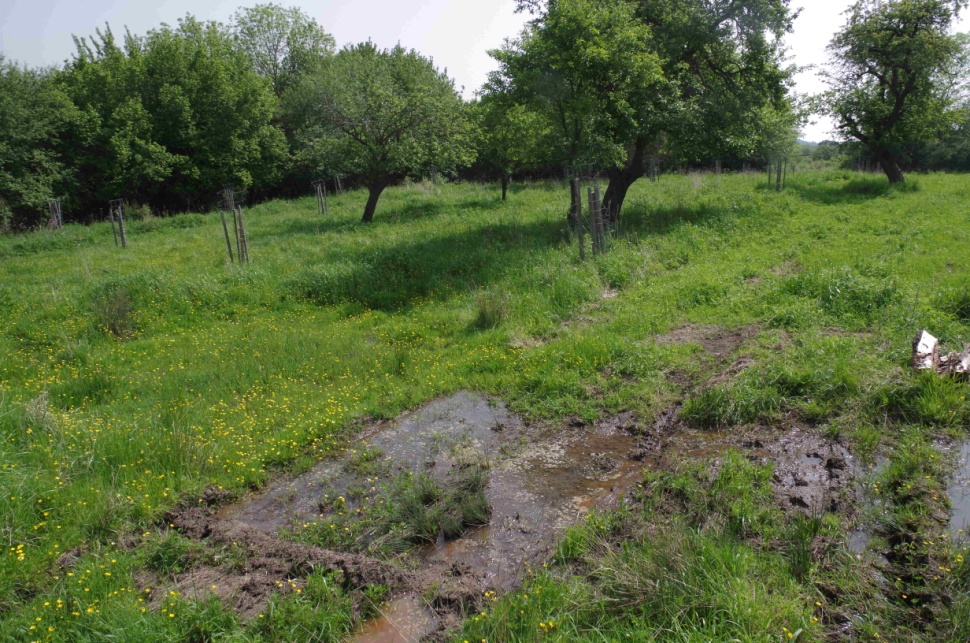 Roubování  hrušní
Roubují se  dobře i když obtížněji než jabloně
Roubování v ruce bývá  poměrně  úspěšné 
Lze též roubovat na  mladé zakořeněné podnože v jarním období
Ideální je očkování v době druhé mízy
Ostatní zásady jsou stejné jako u jádrovin
Založení výsadby  hrušní
Spon u bujně rostoucích odrůd  nejméně  10 metrů od sebe  u slabě rostoucích postačí 7 m.
Je  dobré  znát opylovací poměry jednotlivých odrůd,  hrušně jsou  většinou cizosprašné
Volit odrůdy  i podle ranosti
Je dobré znát citlivost jednotlivých odrůd ke rzi hrušňové
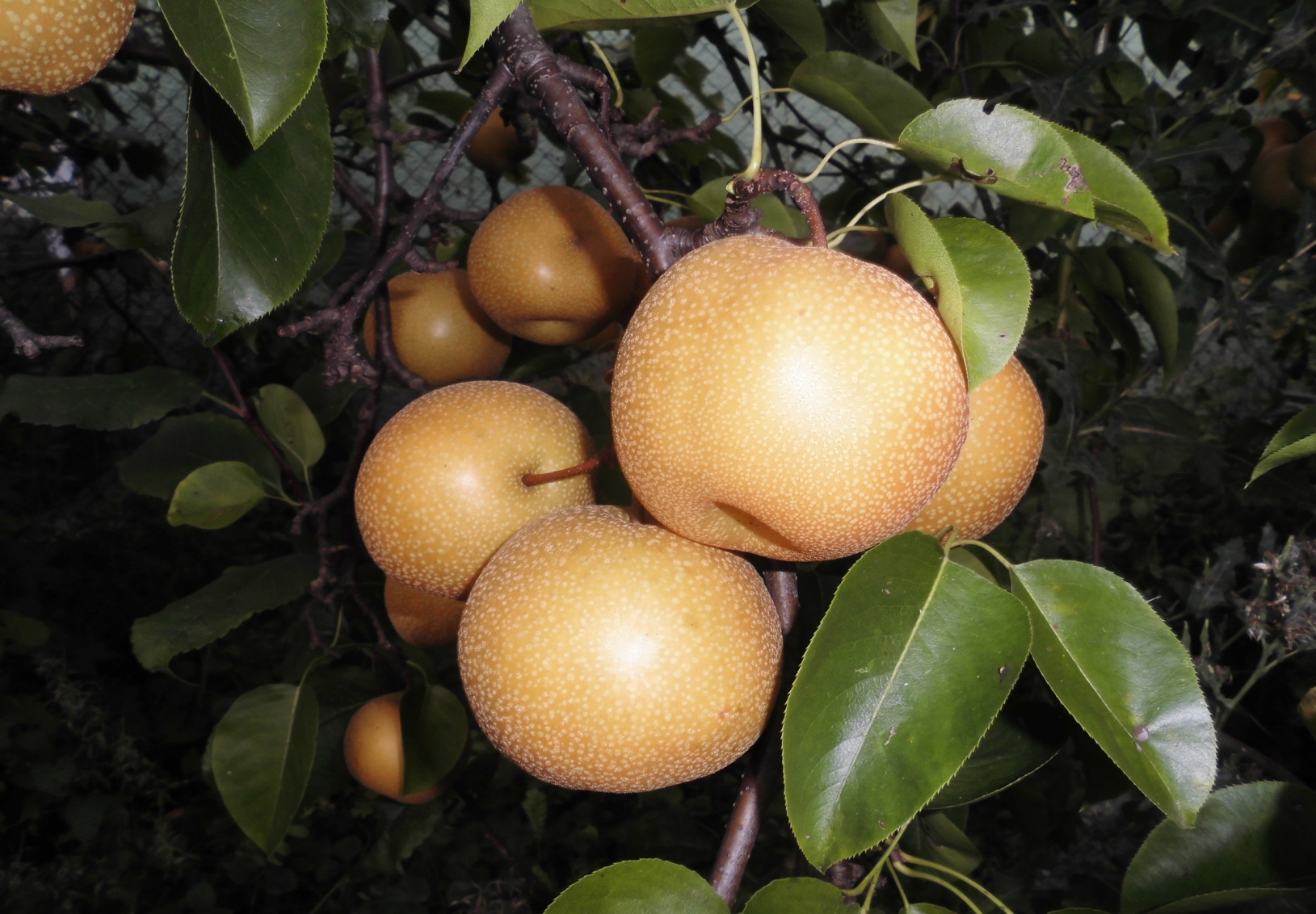 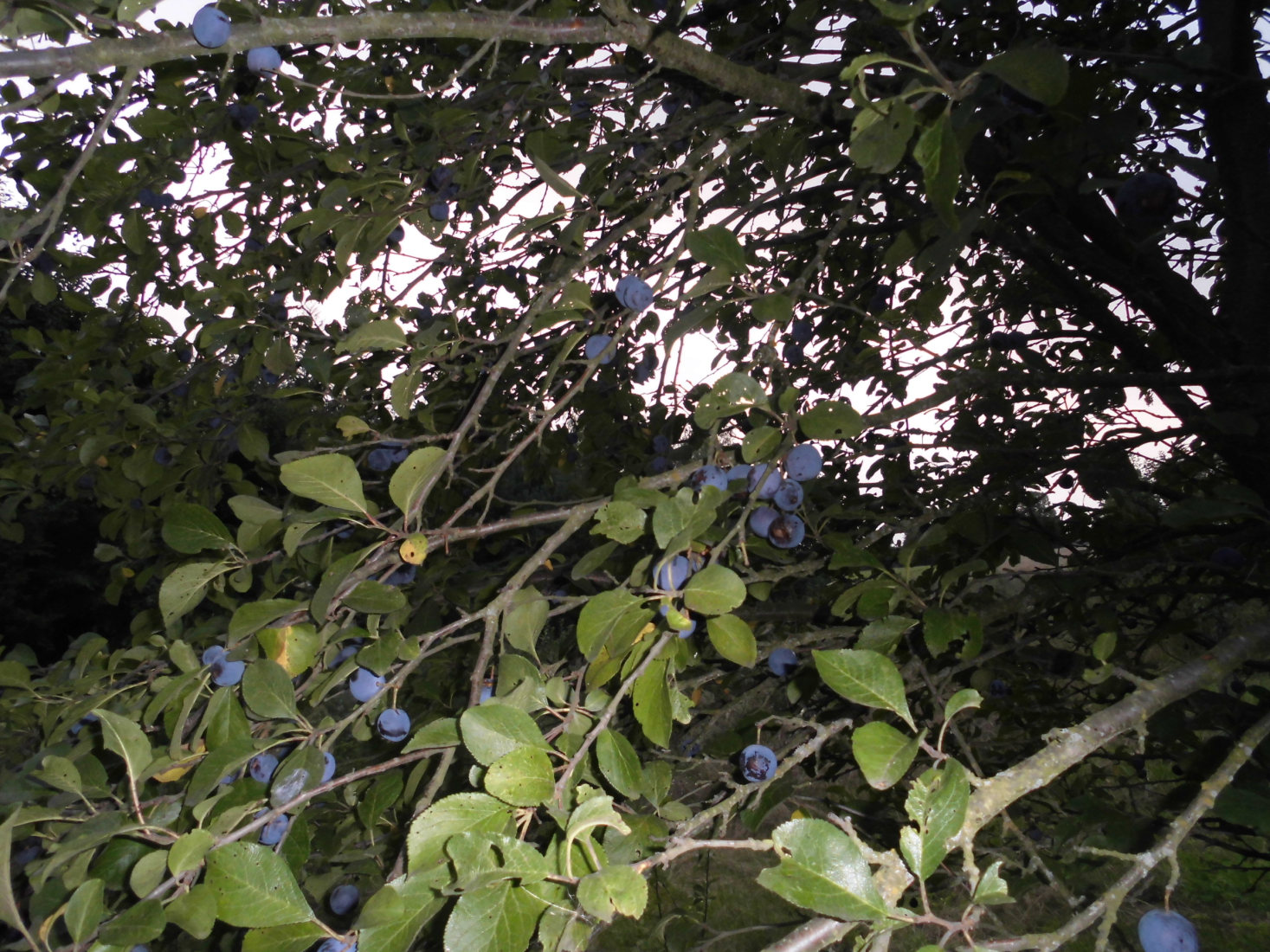 Děkuji za pozornost